Полилингвальный интегрированный урок 
для 8-х классов
«Особенности национальной кухни 
стран изучаемых языков»
Подчасская Е.С., 
Соколова Т.А., учитель немецкого языка,
Фридман М.Ф, учитель французского языка
Санкт-Петербург, 
2014
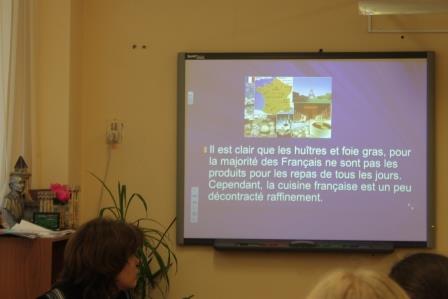 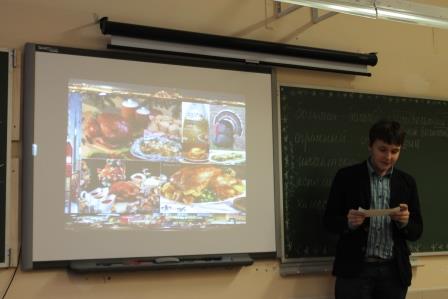 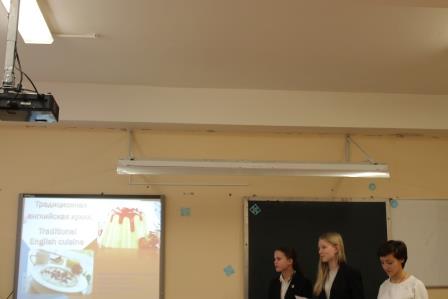 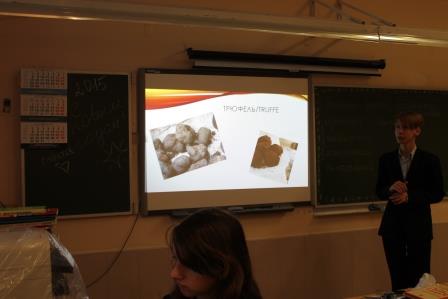 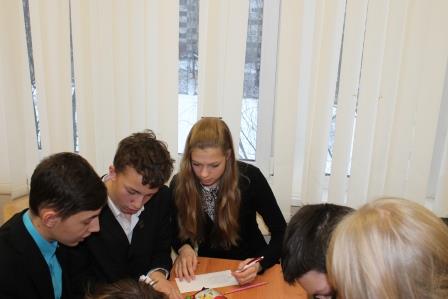 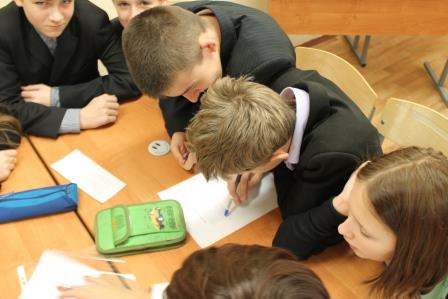 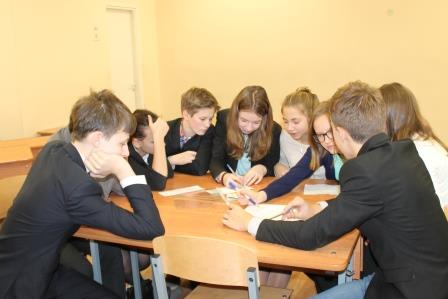 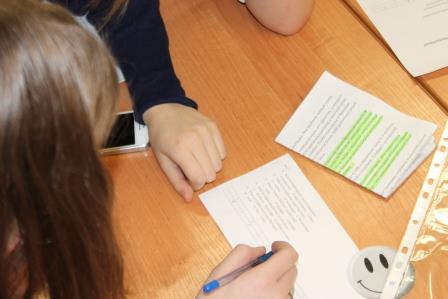 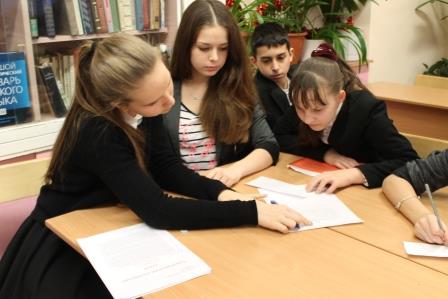 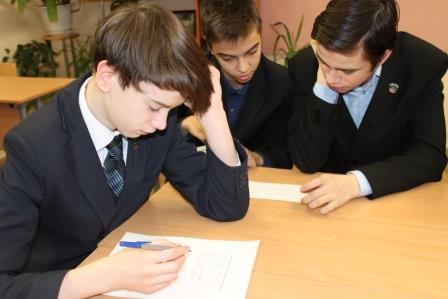 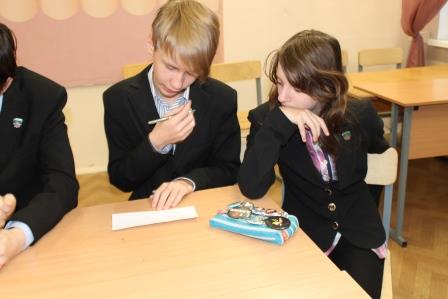 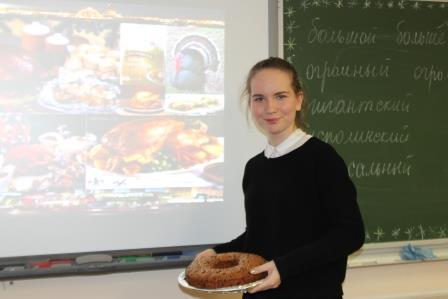 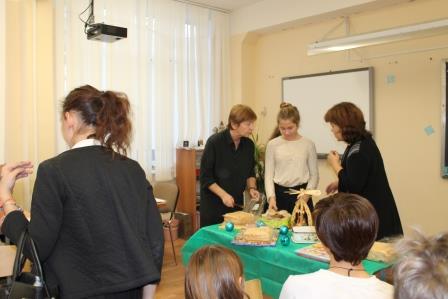 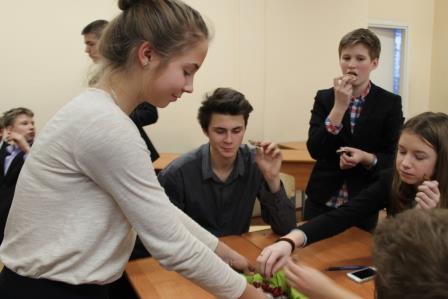